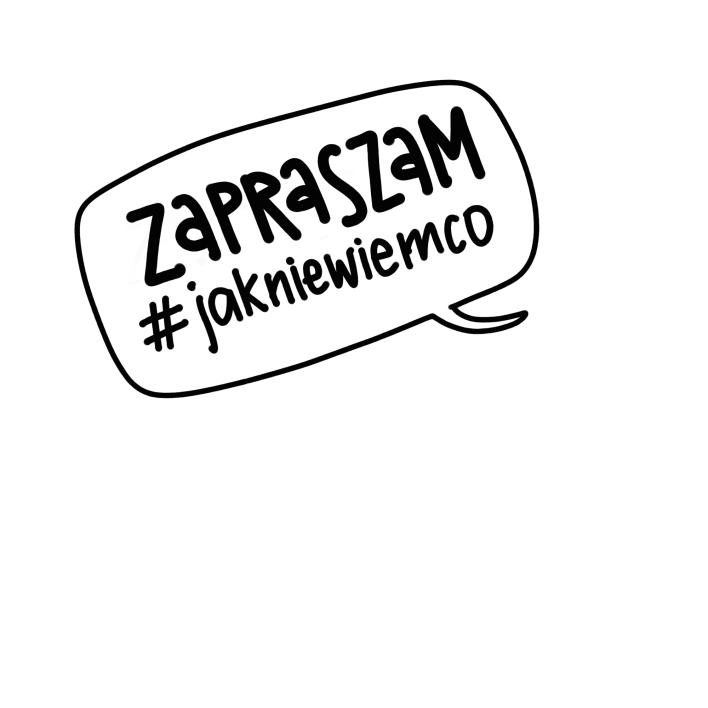 Polonistyczny pokój zagadek
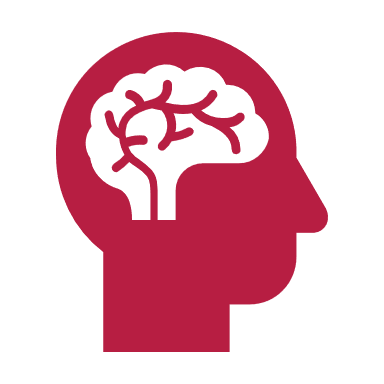 Katarzyna Jacewicz
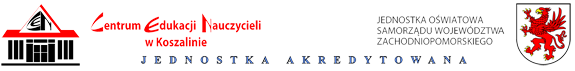 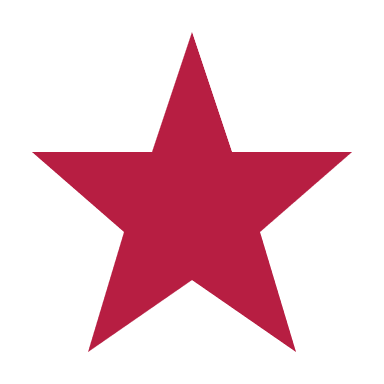 Dlaczego warto? Każda próba jest już sukcesem!
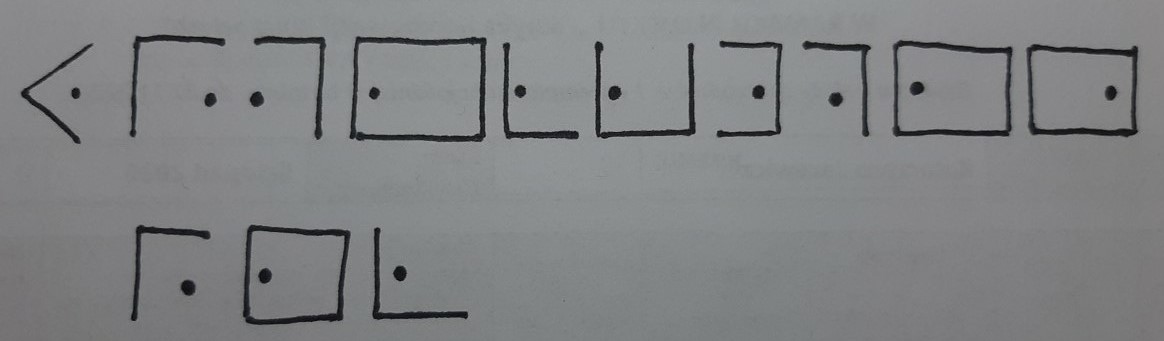 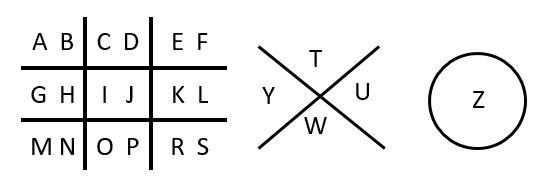 W grupie siła!
Różnorodność.
Nauka i zabawa.
1. Przygotowujemy zadania, które chcemy, aby zostały wykorzystane w grze.2. Uczniowie rozwiązują zadanie, gdzie otrzymują konkretny wynik, hasło lub wskazówkę do dalszych poszukiwań kolejnych zadań.3. W sali umieszczamy np. koperty z oznaczeniami różnych wyników lub pojęć (wśród, których tylko jedna jest z wynikiem wspomnianego zadania).
Po nitce do hasła, czyli pierwszy patent na przygodę
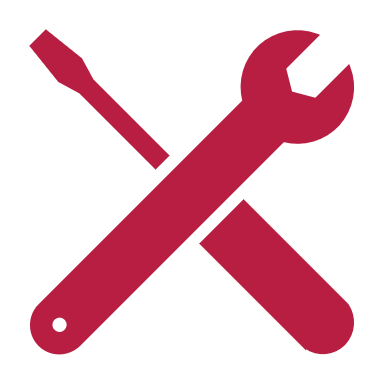 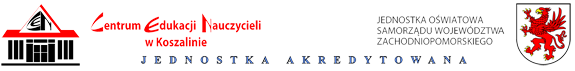 Po nitce do hasła, czyli pierwszy patent na przygodę
4. Gracze po prawidłowym rozwiązaniu szukają odpowiednio oznaczonej koperty.
5. W kopercie z prawidłową odpowiedzią umieszczamy kolejne zadanie.Oczywiście zamiast kopert możemy wykorzystać inne gadżety (zdjęcia, książki, pliki w komputerze, mapy, pudełka, wkłady kinder niespodzianek, dekoracje, które mamy w klasie).
6. Ważne, aby poprzednie zadanie zawierało wskazówkę, gdzie szukać kolejnego wyzwania. W ten sposób stworzymy "łańcuch" zadań, a rozwiązanie ostatniego zadania będzie tajnym hasłem do uwolnienia się z naszego pokoju.
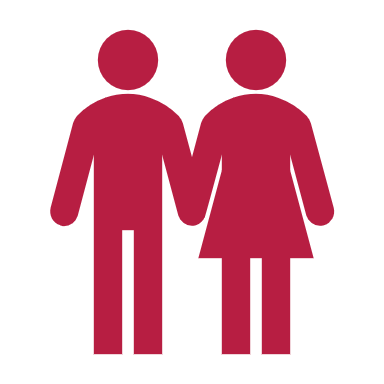 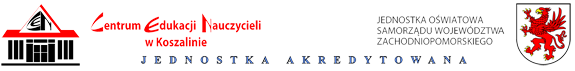 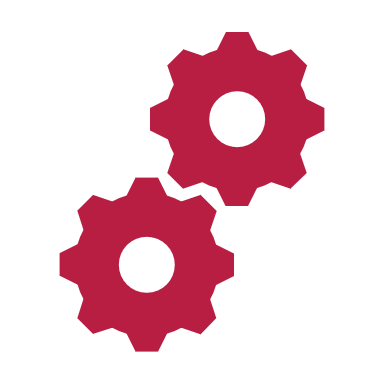 Zaczynamy!
„Balladyna” – co będzie potrzebne?
Paski do losowania grup
Instrukcja
Kłódki (3 cyfry)
Koperty 
Krzyżówka 
Labirynt 
Puzzle
Szyfr Cezara
 Czekoladka
QR Cody
Trimino i wiele innych…..
Podział na grupy:
CZASOWNIKI
RZECZOWNIKI
PRZYMIOTNIKI
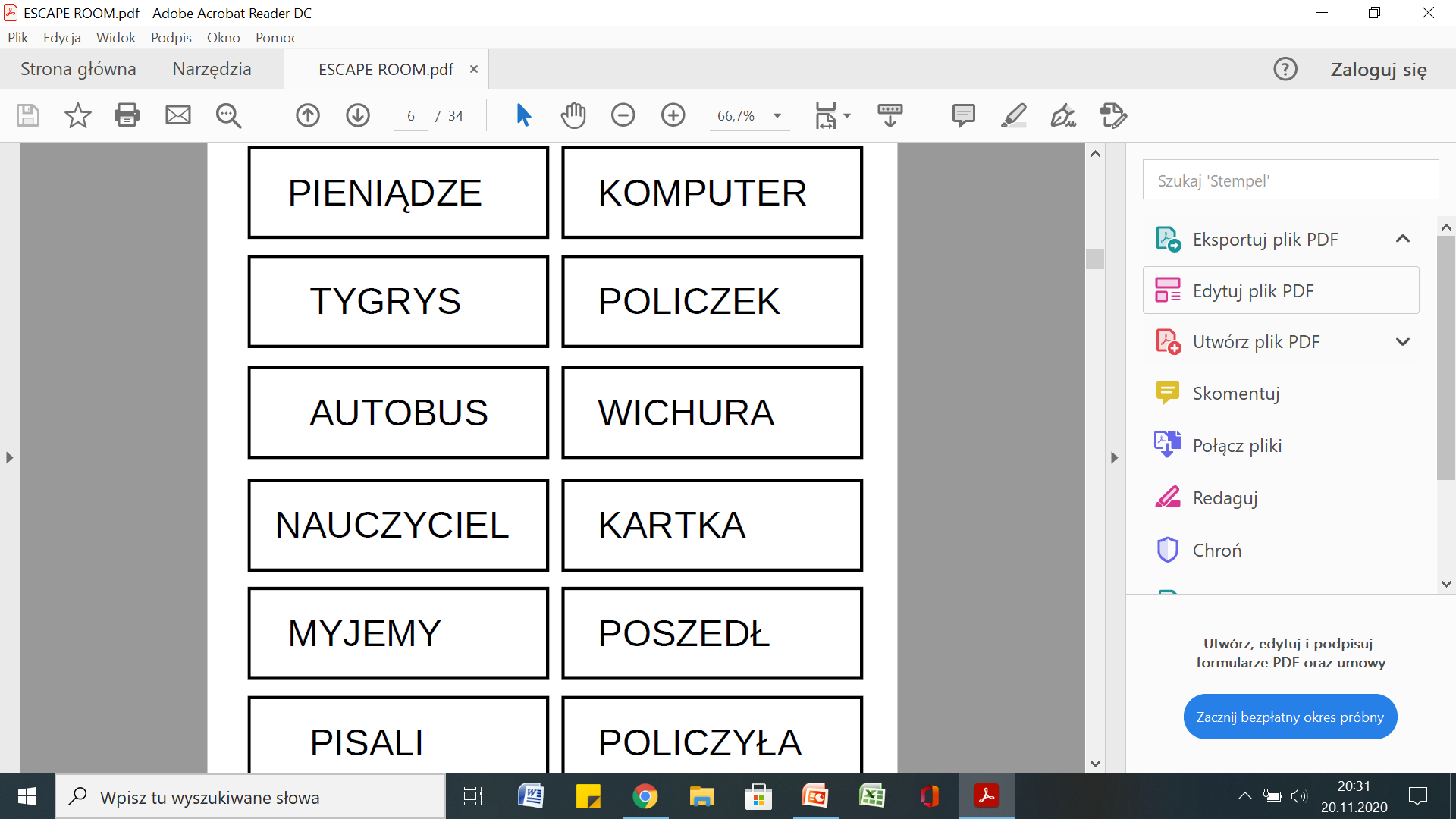 Podział na grupy:
Kolory – paski
Patyczki…
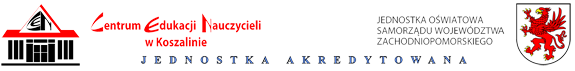 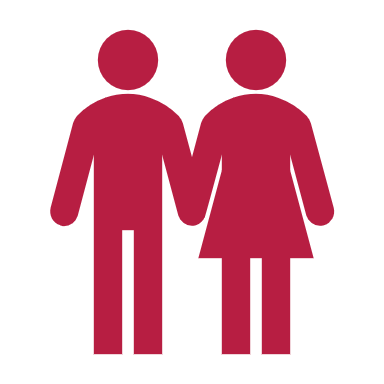 Zacznijmy od ….Historia
Drodzy Uczniowie
Dostaliście się w niewolę za opowiadanie oszczerstw na temat naszej ukochanej władczyni Balladyny. Zostaliście uwięzieni w ponurym  lochu zamku. Aby się z niego uwolnić, musicie ustalić hasło, które otworzy wam wrota ku wolności. Żeby je poznać, rozwiążcie  6 zadań, które znajdują się gdzieś w lochu na kartkach odpowiadających kolorowi Waszej grupy. Niektóre zawierają wskazówkę, gdzie szukać kolejnego zadania, inne otrzymacie od nauczyciela. Polecenia należy rozwiązywać po kolei. Poprawność weryfikuje nauczyciel. W zadaniach są ukryte liczby, czasami będą one nagrodą za rozwiązanie. Zbierzcie wszystkie trzy, bo dzięki nim otworzycie kłódkę i dostaniecie się do pudełka. Znajdziecie w nim klucz, aby wyjść z lochu .
Macie na to 40 minut.
Pierwsze zadanie w kopercie nr 1.
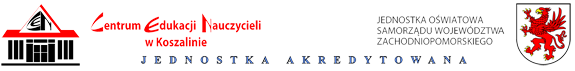 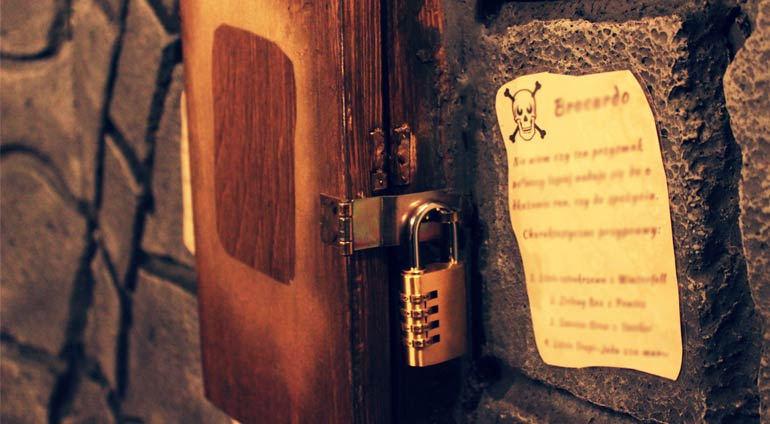 Zadania – grupa I
Zadanie 1.
Ułóżcie zgodnie z chronologią wydarzenia z aktu I i aktu II. Odwróćcie pociętą kartkę na drugą stronę. Znajdziecie tam informację, gdzie macie szukać zadania drugiego.
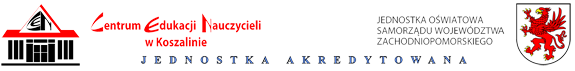 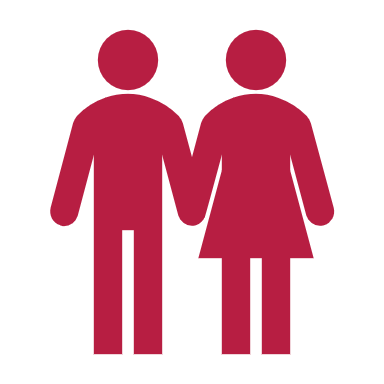 Zadanie 1
AKT IRozmowa księcia Kirkora z Pustelnikiem oraz rada byłego króla.Miłość Goplany do Grabca.Wściekłość nimfy na Balladynę, ponieważ spotyka się ona z Grabcem.Zadanie Skierki polegające na zaprowadzeniu Kirkora do chatki Wdowy i rozkochaniu go w Balladynie.Niedokładne wykonanie zadania przez Skierkę i miłość księcia do obu sióstr.Pomysł Skierki dotyczący zbierania malin.Spotkanie Grabca z Balladyną.AKT IIZazdrość Goplany i zamiana Grabca w wierzbę płaczącą.Zabicie Aliny przez Balladynę dla zdobycia malin.Zmyślona historyjka o ucieczce Aliny.Odnalezienie ciała martwej dziewczyny przez Filona.Klątwa krwawej plamy na czole morderczyni.Ślub Kirkora i Balladyny.
/na odwrocie wskazówka: „Szukajcie tam, gdzie znajduje się przedmiot odmierzający czas lekcji”/
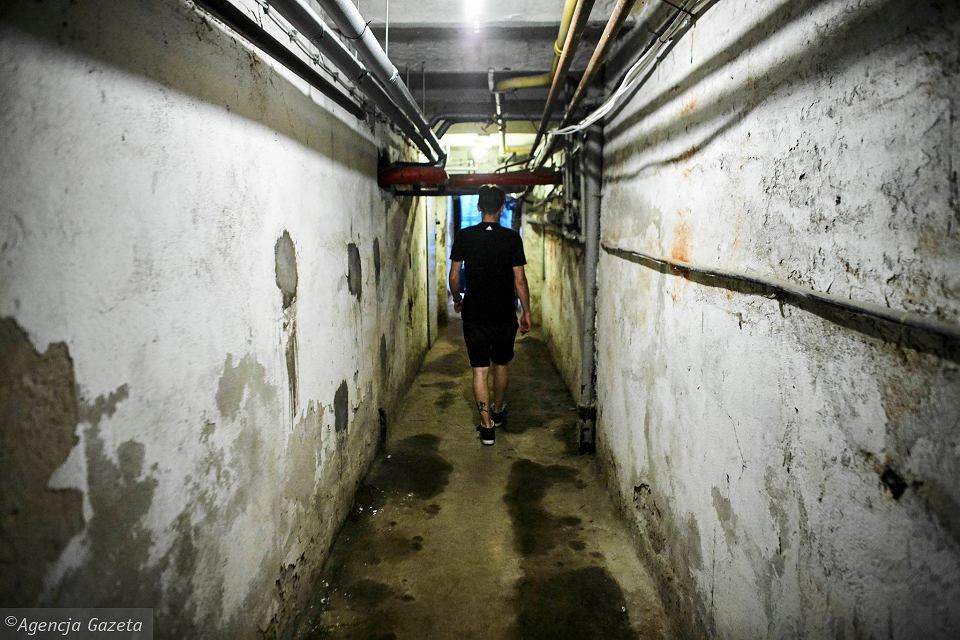 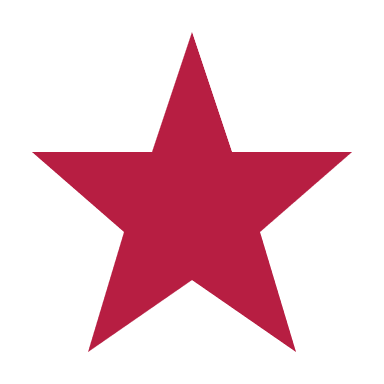 Zadanie 2
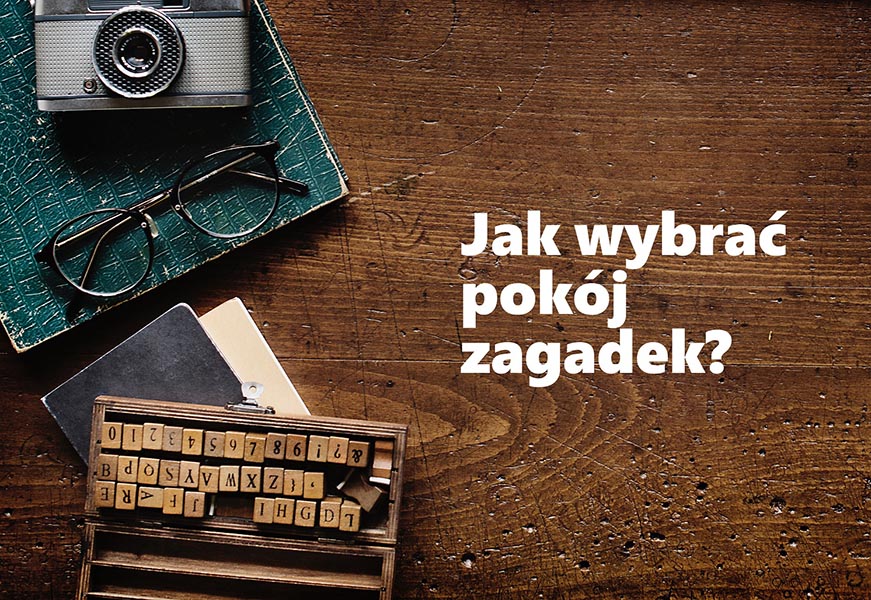 Zadanie 2. 
W diagramie ukryły się imiona  bohaterów dramatu „Balladyna” i pojęcia związane z treścią. Odnajdź je. ( Mogą być zapisane wspak). Wypiszcie wszystkie, policzcie imiona. Liczba będzie pierwszą cyfrą kodu do kłódki.
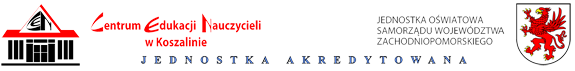 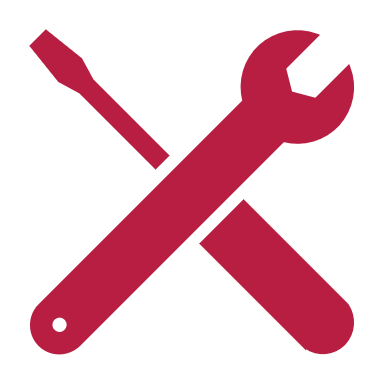 wykreślanka
Z rozwiązaniem wyślijcie przedstawiciela grupy do nauczyciela.
Otrzymacie od niego kopertę z zadaniem 3 
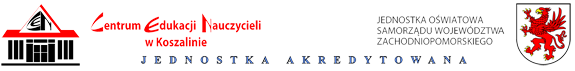 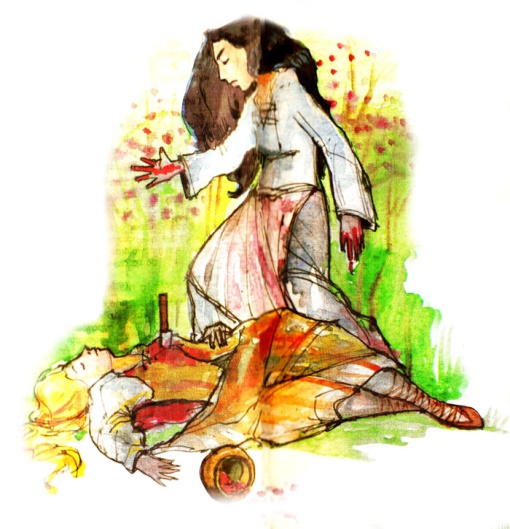 Zadanie 3
Zadanie 3.
Ułóżcie puzzle. Następnie zapiszcie w 3 zdaniach, jakie wydarzenie jest przedstawione na rysunku.
Z odpowiedzią udajcie się do nauczyciela po ocenę Waszej pracy. Jeśli wykonacie ją poprawnie, otrzymacie wskazówkę, gdzie należy szukać zadania          nr 4.
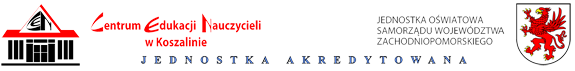 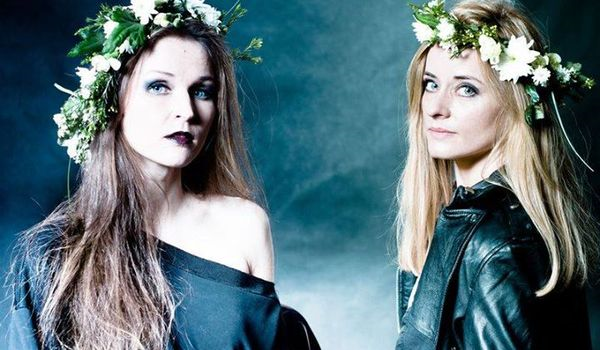 Zadanie 4
Zadanie 4.

 
Uporządkujcie informacje o bohaterkach. Na każdej informacji napiszcie A- jeśli dotyczy Aliny lub B- jeśli dotyczy Balladyny.
Podpiszcie zdjęcia. Która z dziewczyn to Alina? Która to Balladyna? Dlaczego?
Prawidłowość oceni nauczyciel. Jeżeli wykonacie zadanie prawidłowo, otrzymacie następną kopertę oraz kolejną cyfrę.
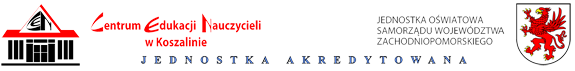 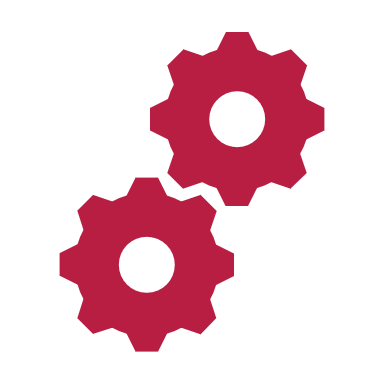 Zadanie 4
niewierna żona
niewdzięczne, złe dziecko
niewolnica własnych ambicji
jest uosobieniem zła
uczciwa, dobra, prostolinijna
troszczy się o matkę, pomaga jej
kocha siostrę
chce wyjść za Kirkora po warunkiem, że do zamku trafi matka i siostra
jest uosobieniem dobra
niewinna, ma czyste serce
nie spodziewa się ataku ze strony siostry
zrezygnowałaby z Kirkora, gdyby siostra ją poprosiła
próżna i nieuczciwa
ma romans z Grabcem
wyznaje miłość księciu, bo chce zostać wielką panią
jest obojętna na losy matki i siostry
opanowana żądzą władzy
gotowa jest nawet zamordować własną siostrę
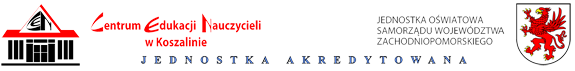 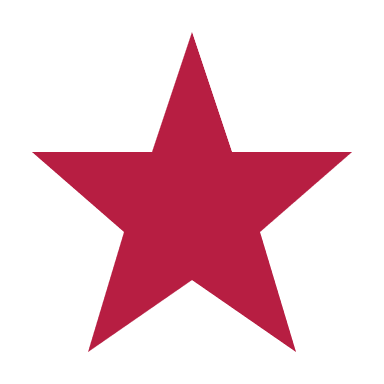 Zadanie 5
Zadanie 5.
Odczytajcie zakodowaną wiadomość w labiryncie. Zapiszcie ją na kartce. 
Kto w utworze wypowiada te słowa i do kogo?
…………………………………………………………………………………………………………………………………………………………………………………………………………………………………………………………………………………………
 
Z odpowiedzią idźcie do nauczyciela. Jeśli wykonacie poprawnie zadanie, w nagrodę dostaniecie kopertę z ostatnim poleceniem.
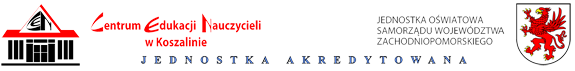 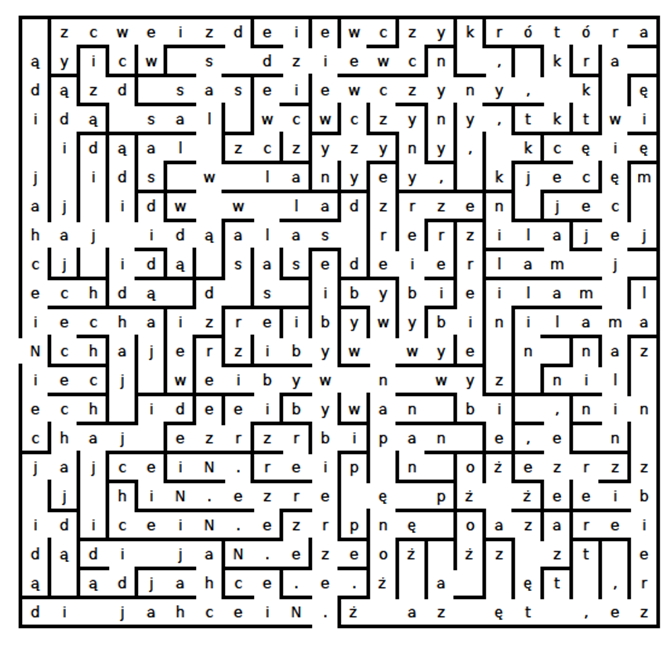 labirynt
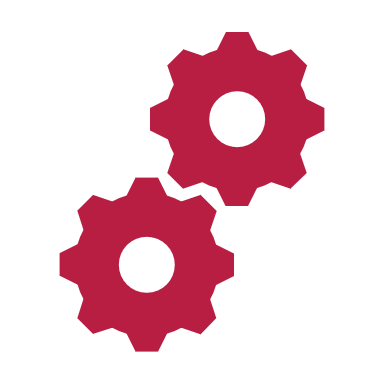 Zadanie 6
Zadanie 6.
Rozwiążcie krzyżówkę. Zapiszcie hasło. Policzcie, ile w haśle występuje samogłosek. To ostatnia cyfra kodu.
elf, sługa pani jeziora 
możny pan, który przypadkiem trafił do chaty Wdowy
pani jeziora zamieniał w nią swojego ukochanego
posłaniec zamordowany przez Balladynę 
została nią główna bohaterka utworu 
matka Balladyny i Aliny 
okrutny brat zakonnika mieszkającego w lesie
zakonnik udzielający porad 
stał na straży prawa w państwie 
owoce kojarzone z treścią książki 
pani Jeziora
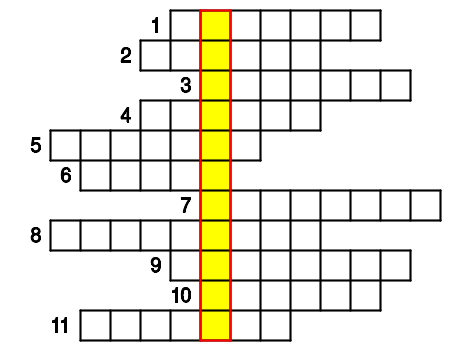 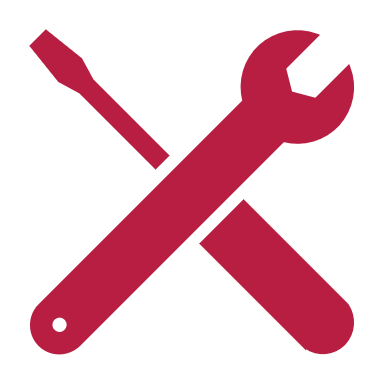 To już jest koniec!
824
Możecie opuścić loch! 
Jesteście wolni!
Gratuluję!
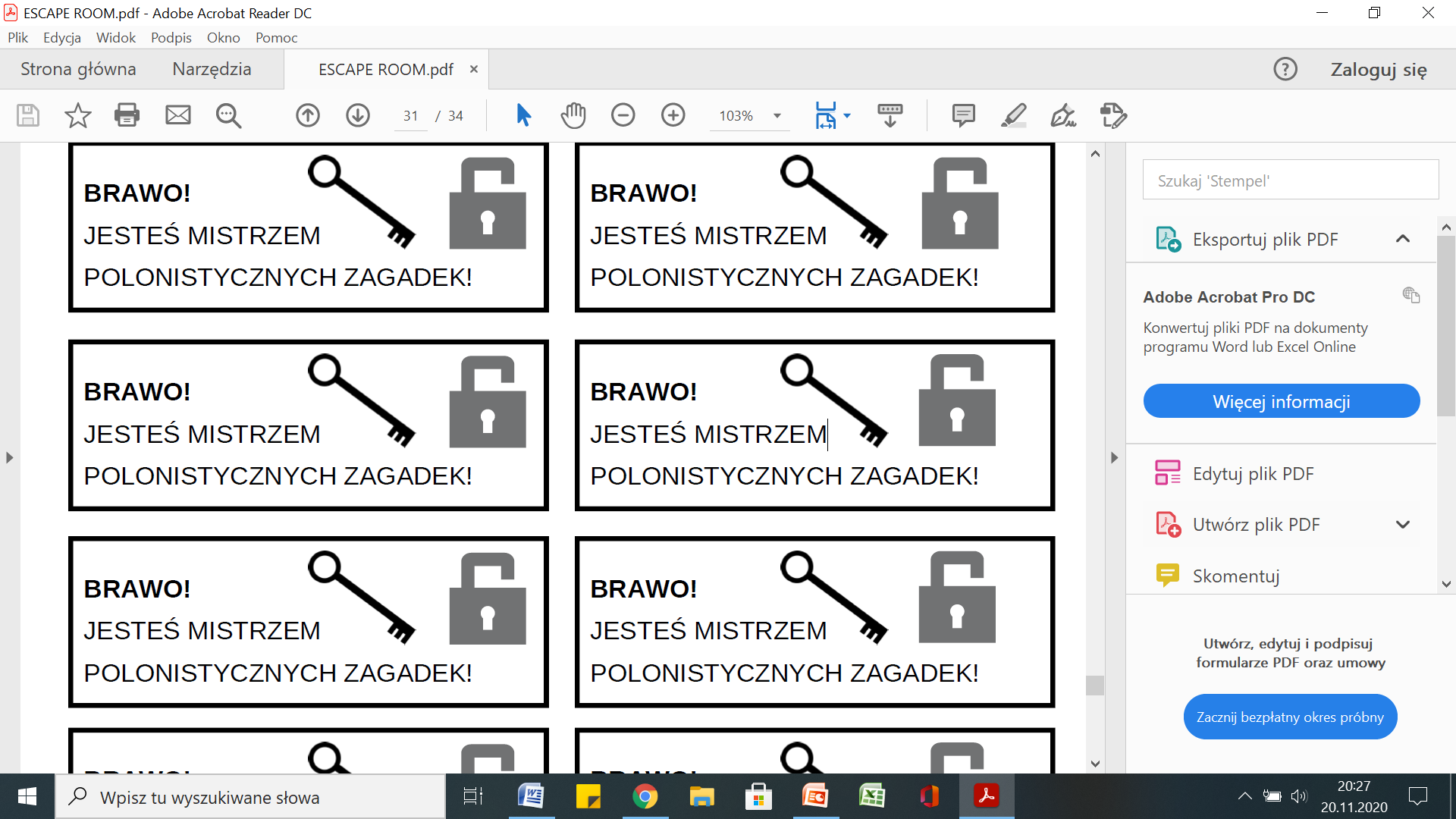 http://schule.paul-matthies.de/Trimino.php
Zadania dla innych grup
https://www.festisite.com/text-layout/maze/       labirynty wyrazowe
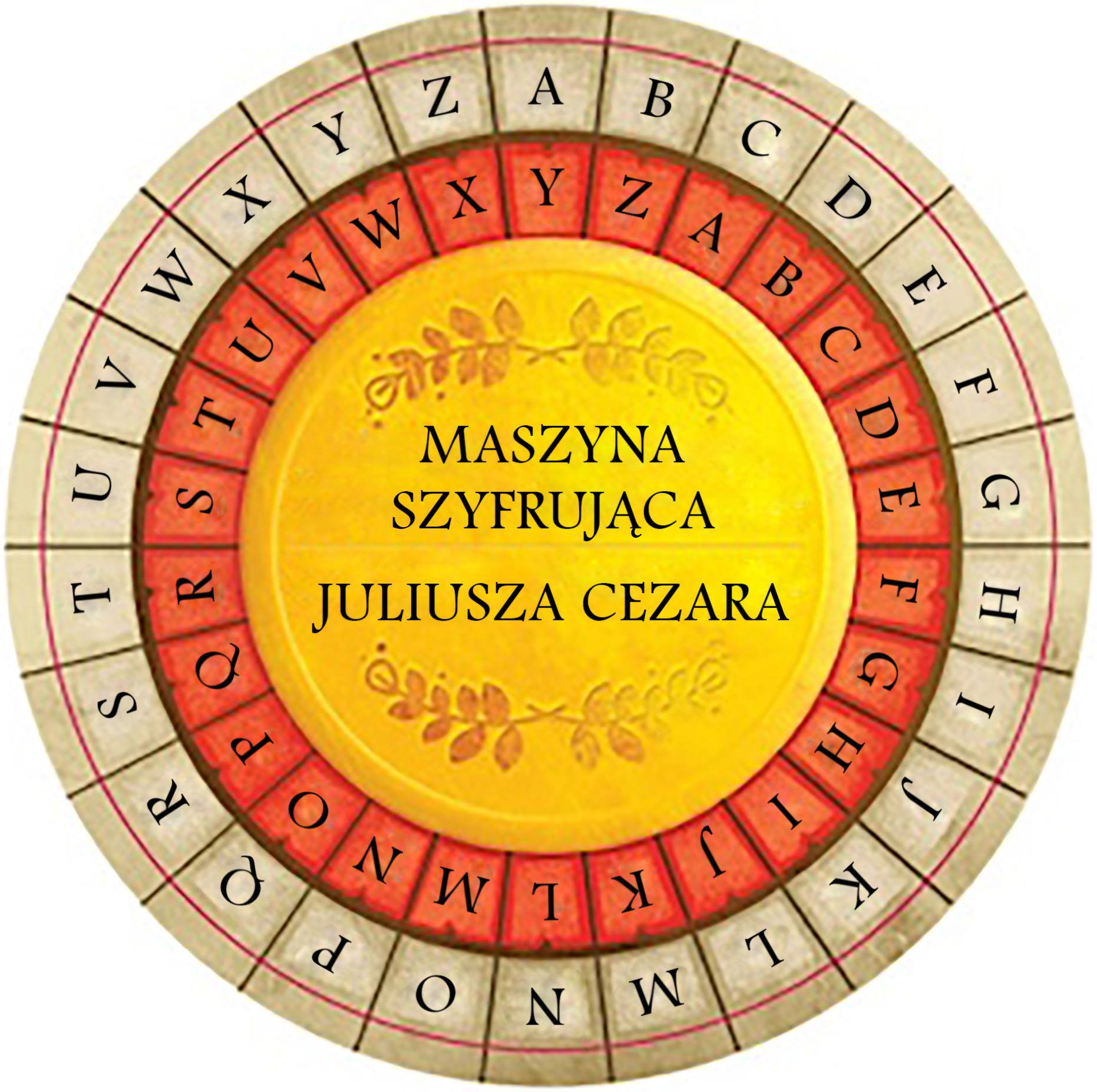 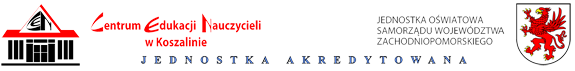 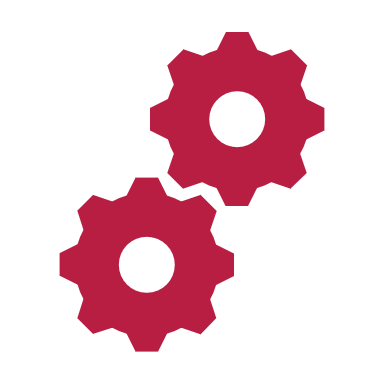 Zapraszam do zabawy 
Powodzenia! 
Dziękuję!


Polonista w sieci      CEN Koszalin
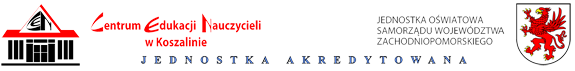